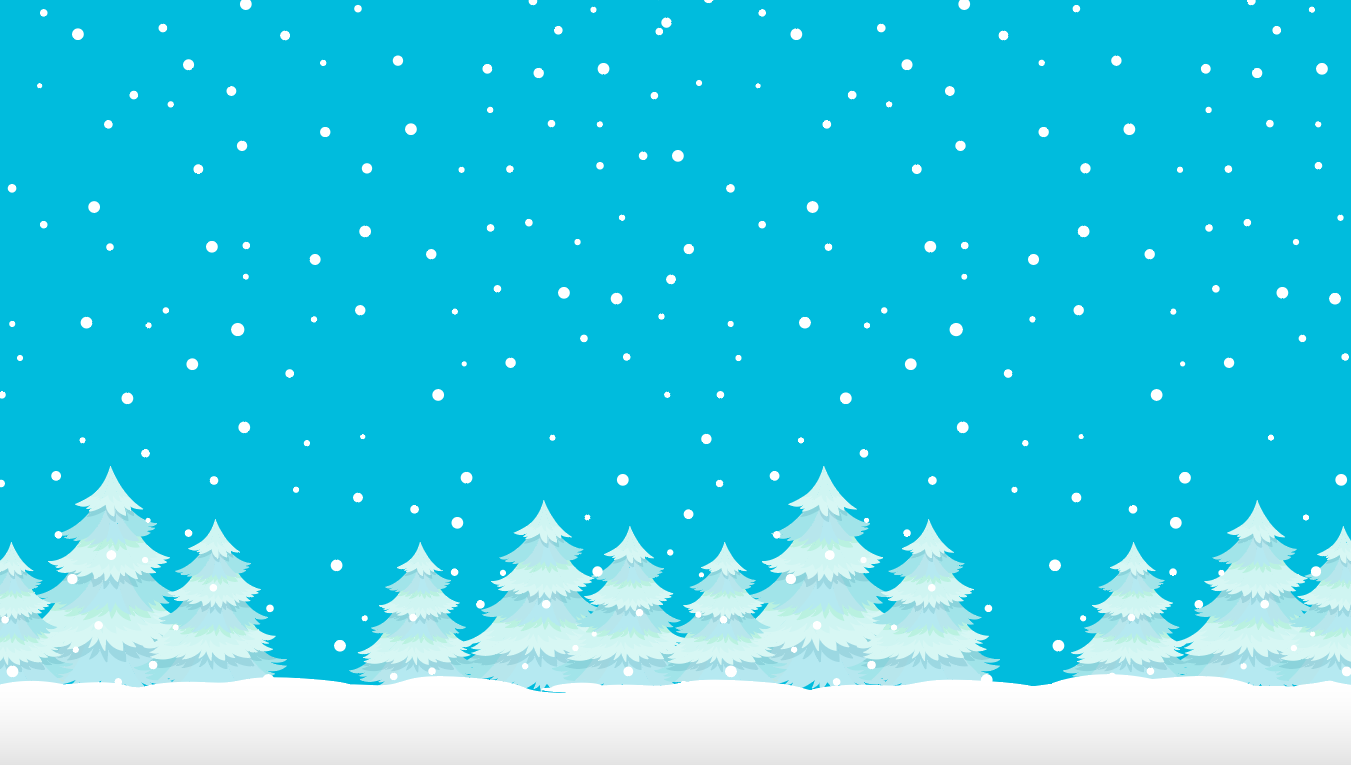 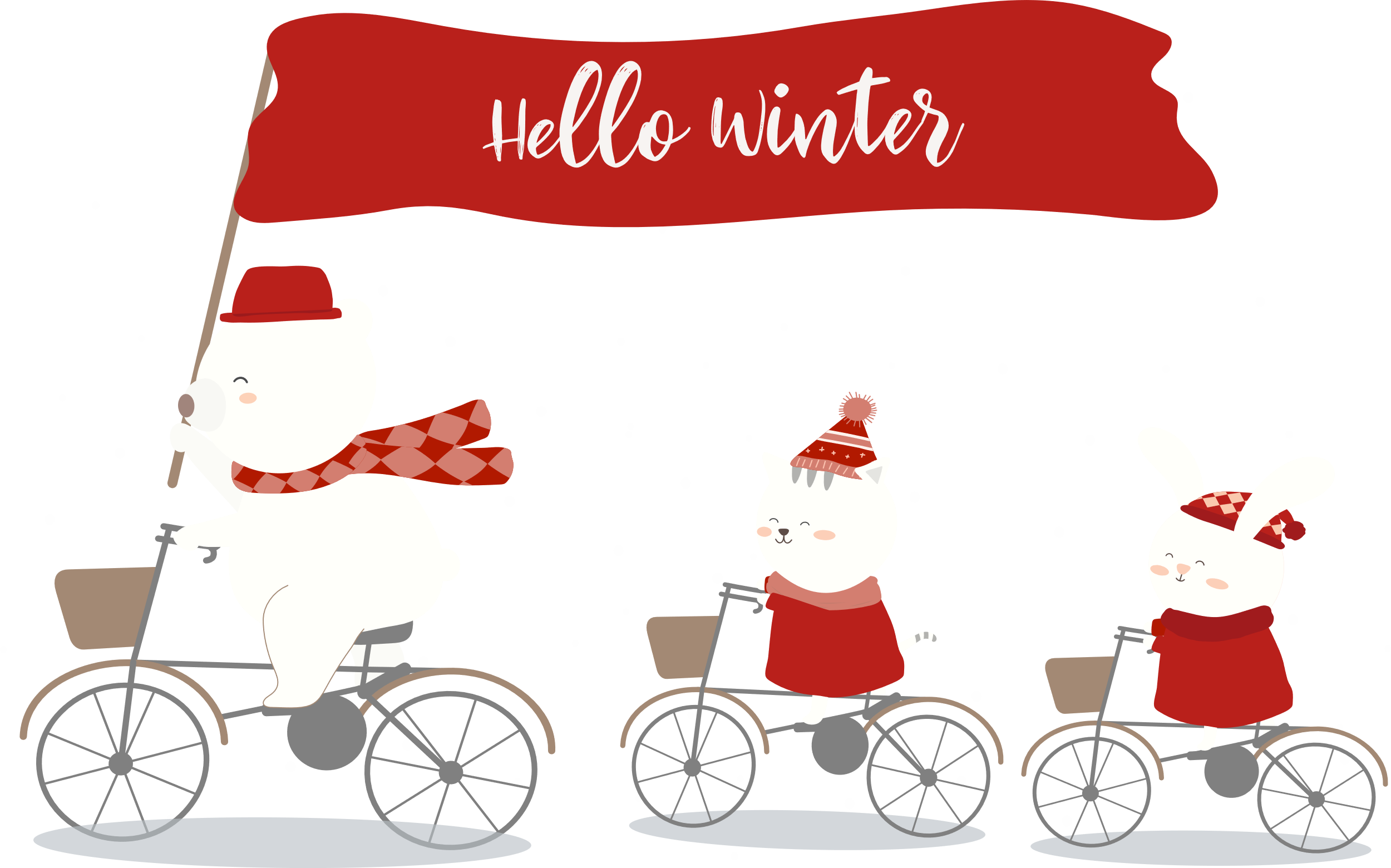 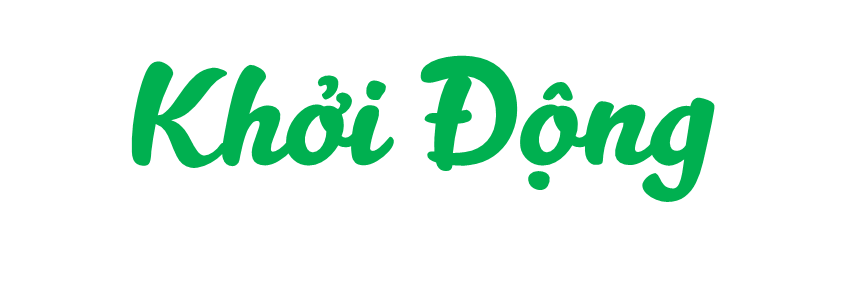 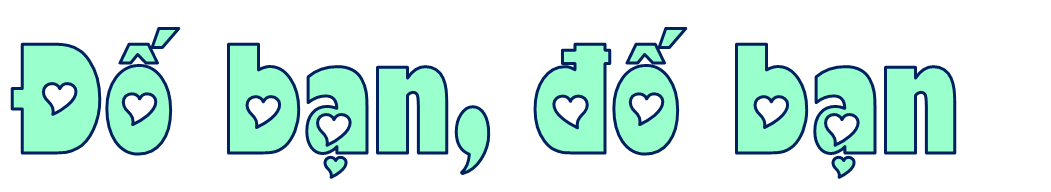 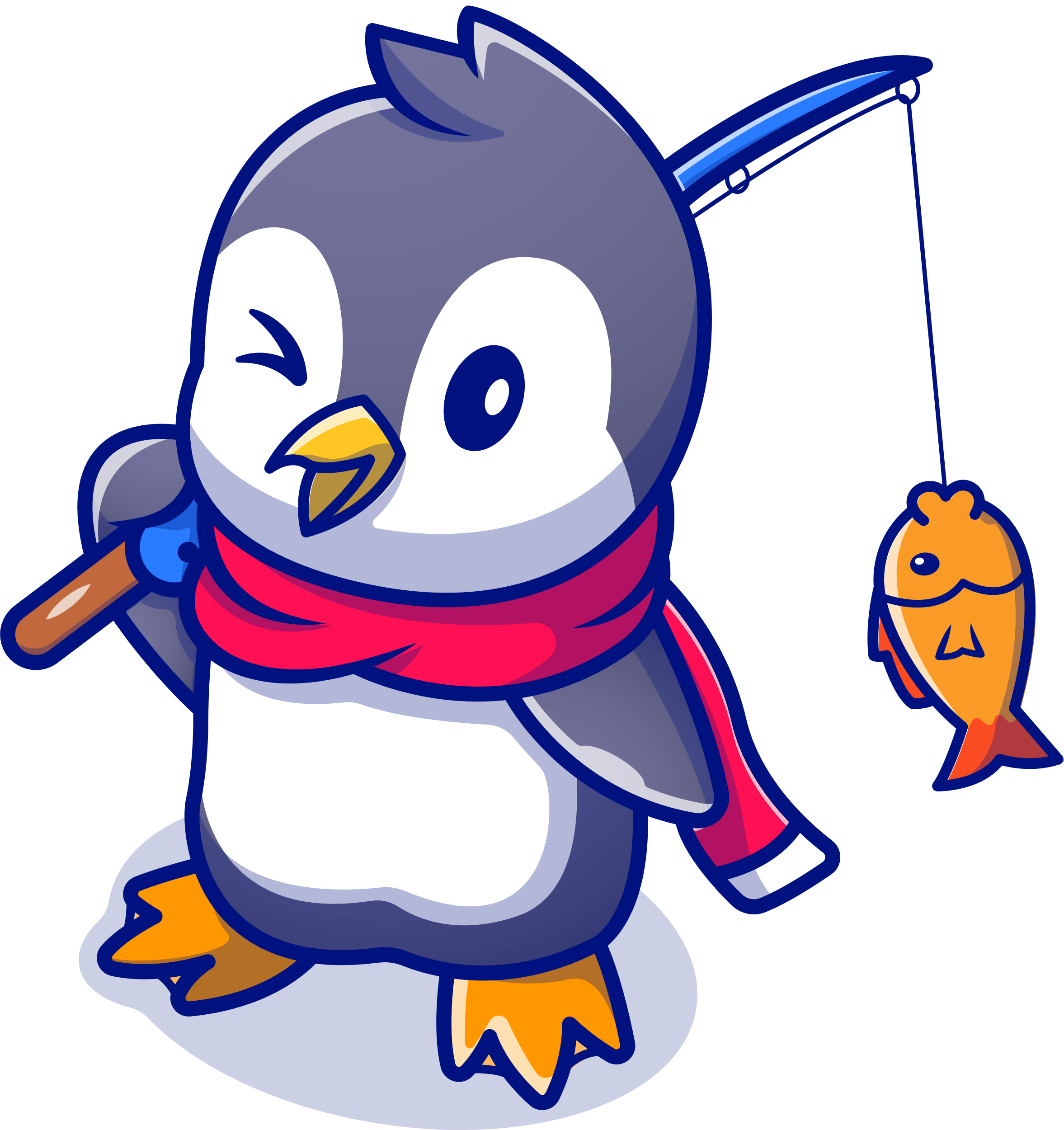 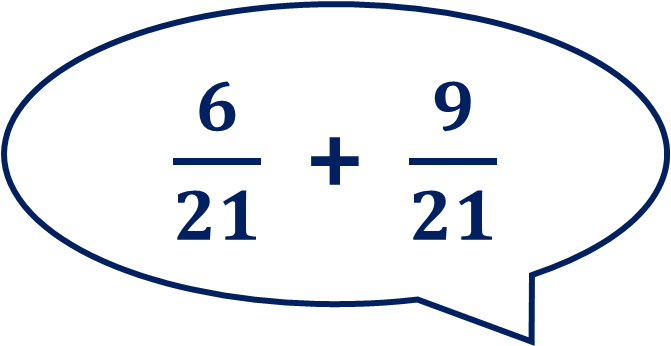 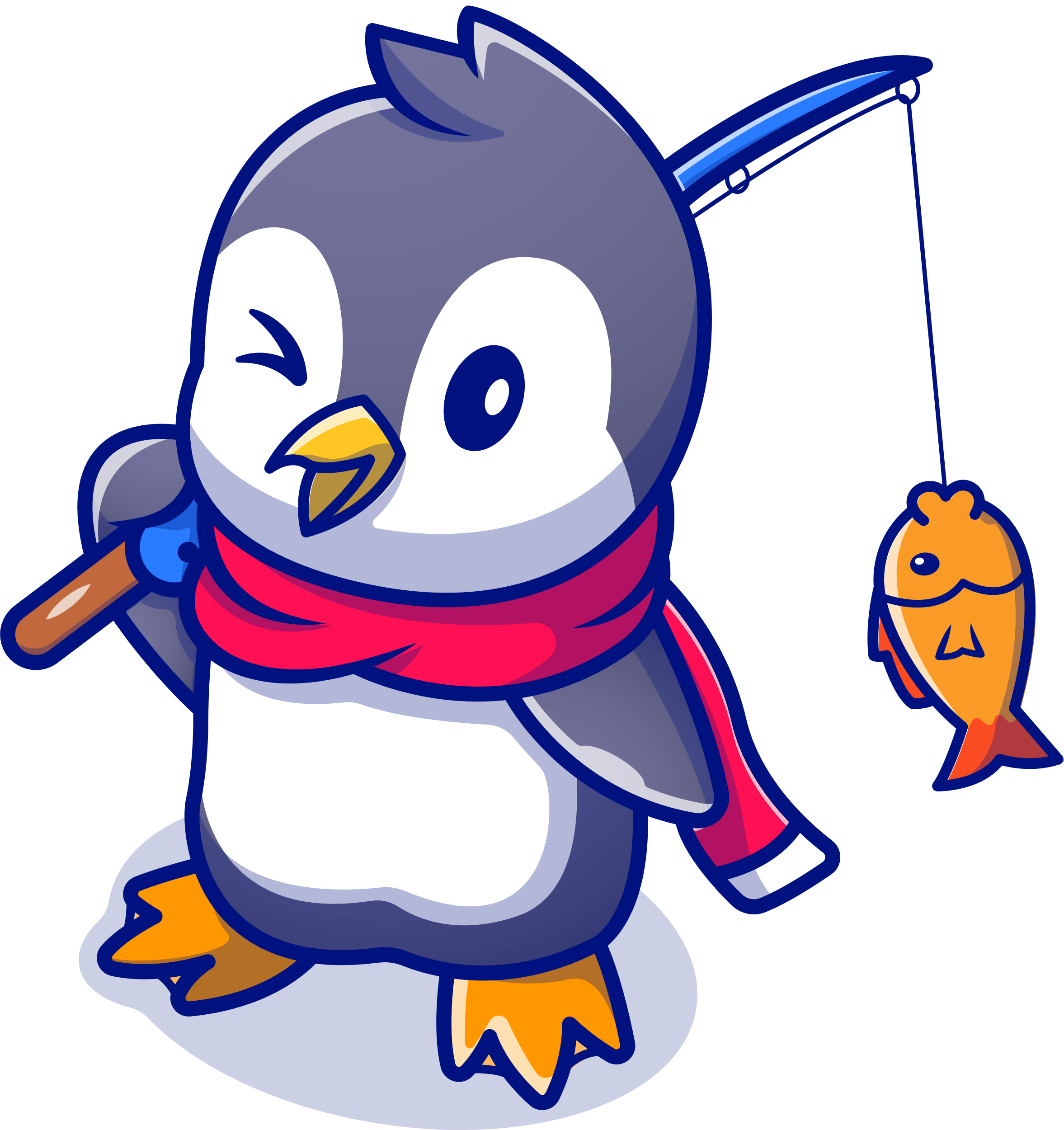 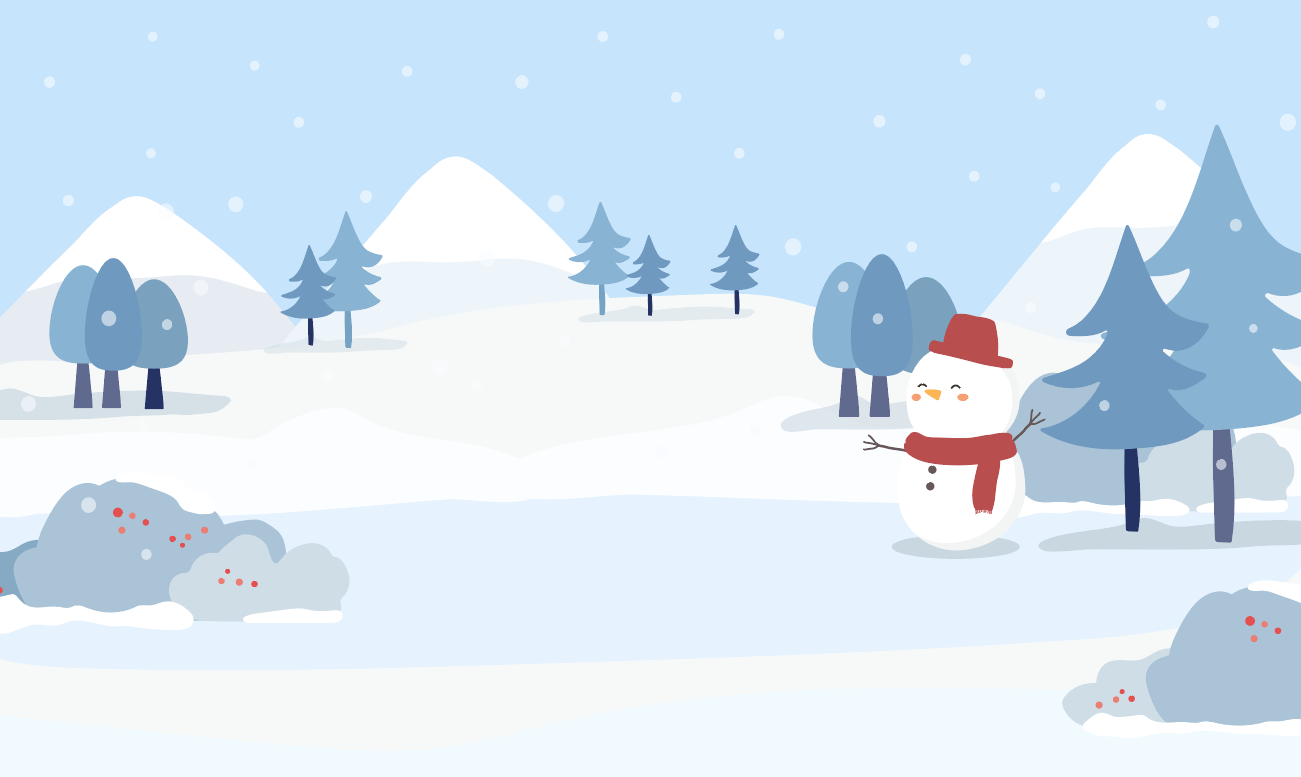 Thứ … ngày … tháng … năm …
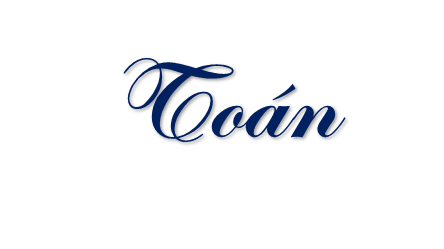 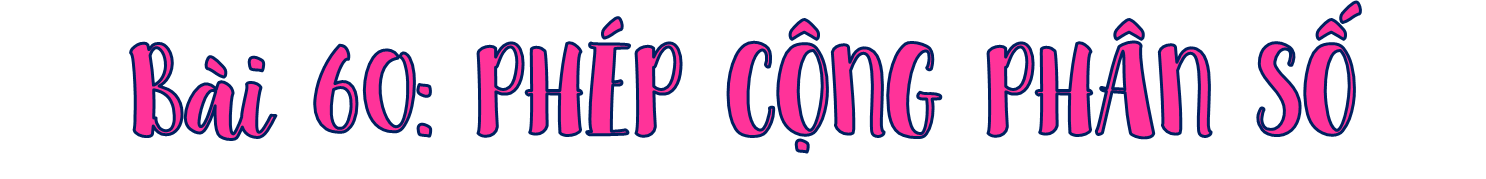 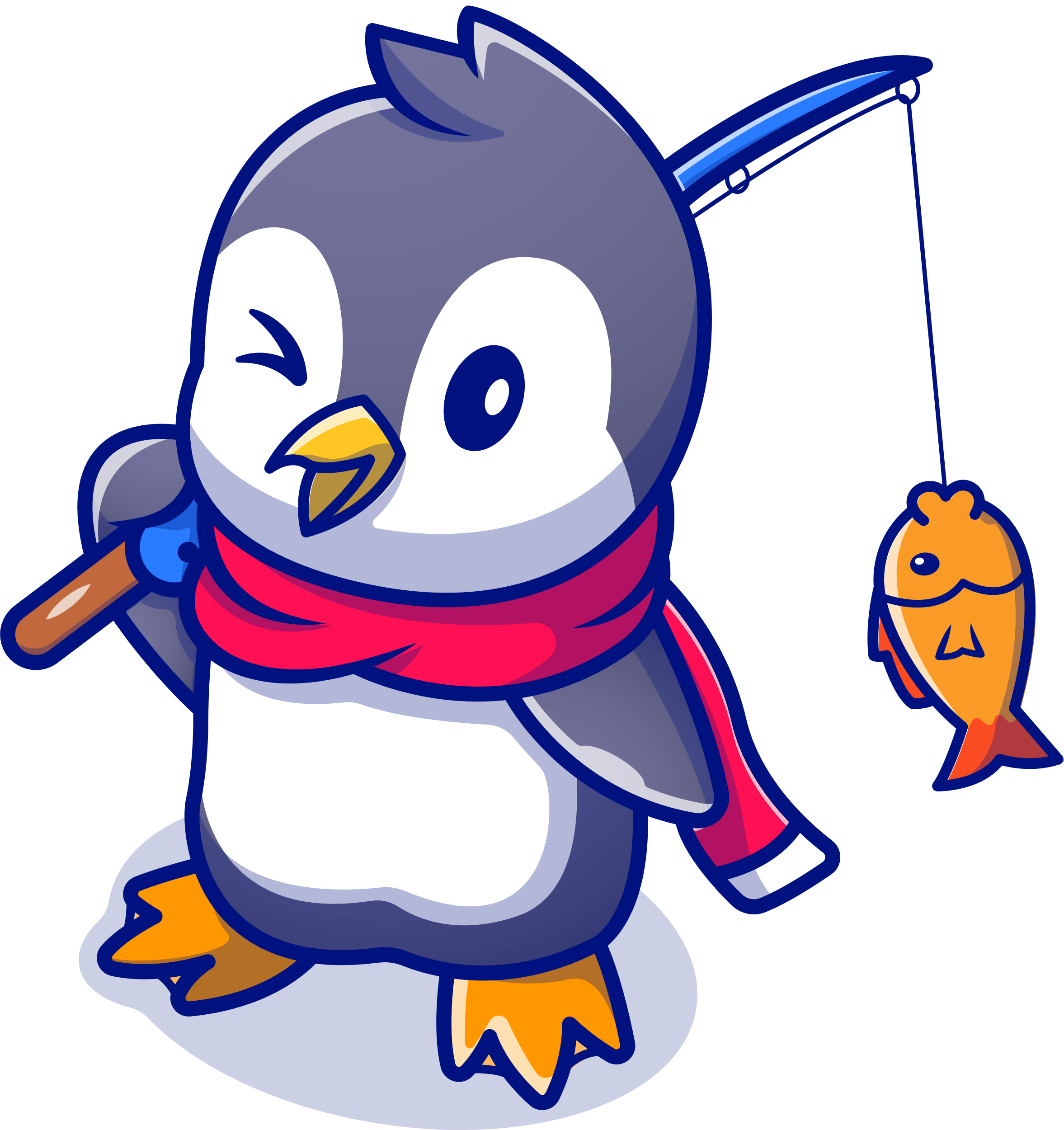 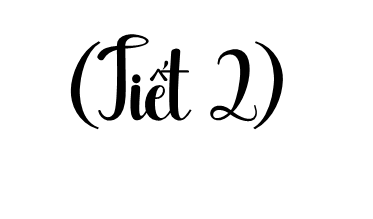 [Speaker Notes: Thiết kế: Hương Thảo – Zalo 0972115126]
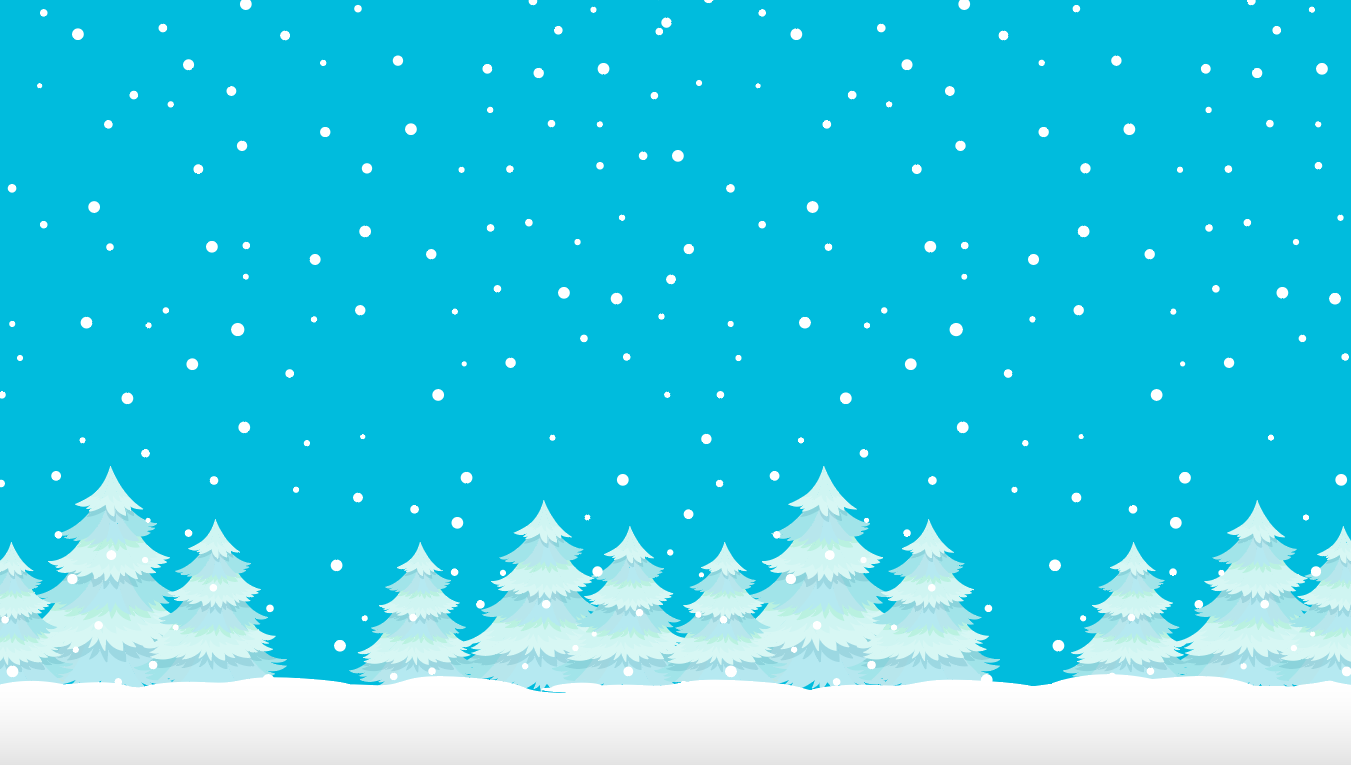 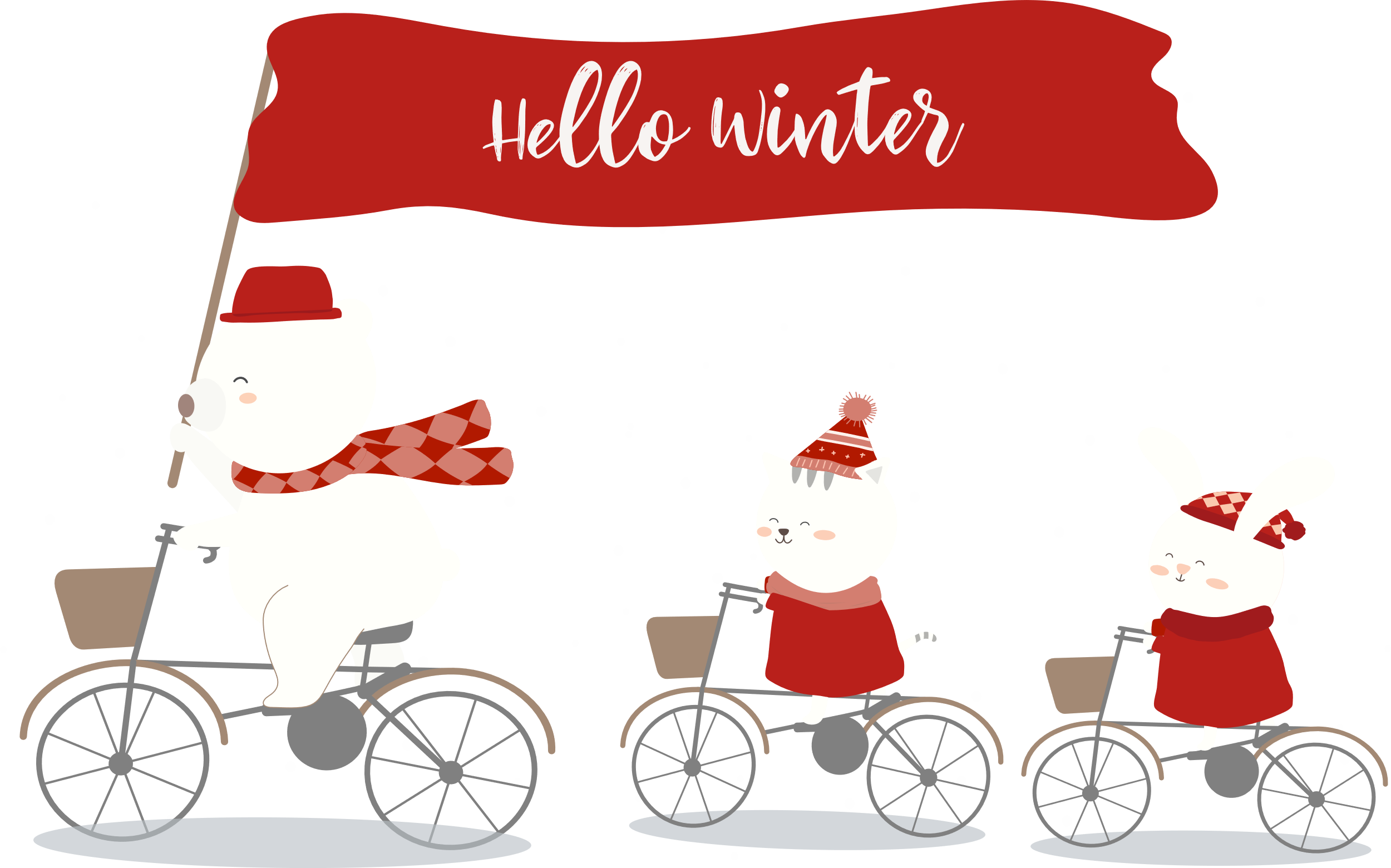 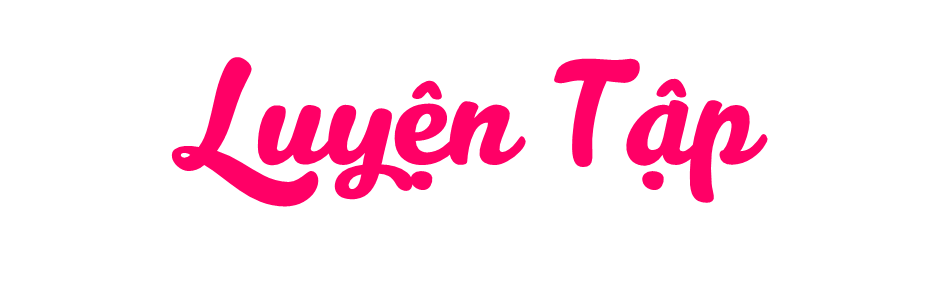 Hôm nay, mình chuẩn bị đi câu cá các bạn hãy cùng mình tham gia hoạt động này nhé!
Đầu tiên, các bạn hãy giúp mình thu thập dụng cụ câu cá nhé!
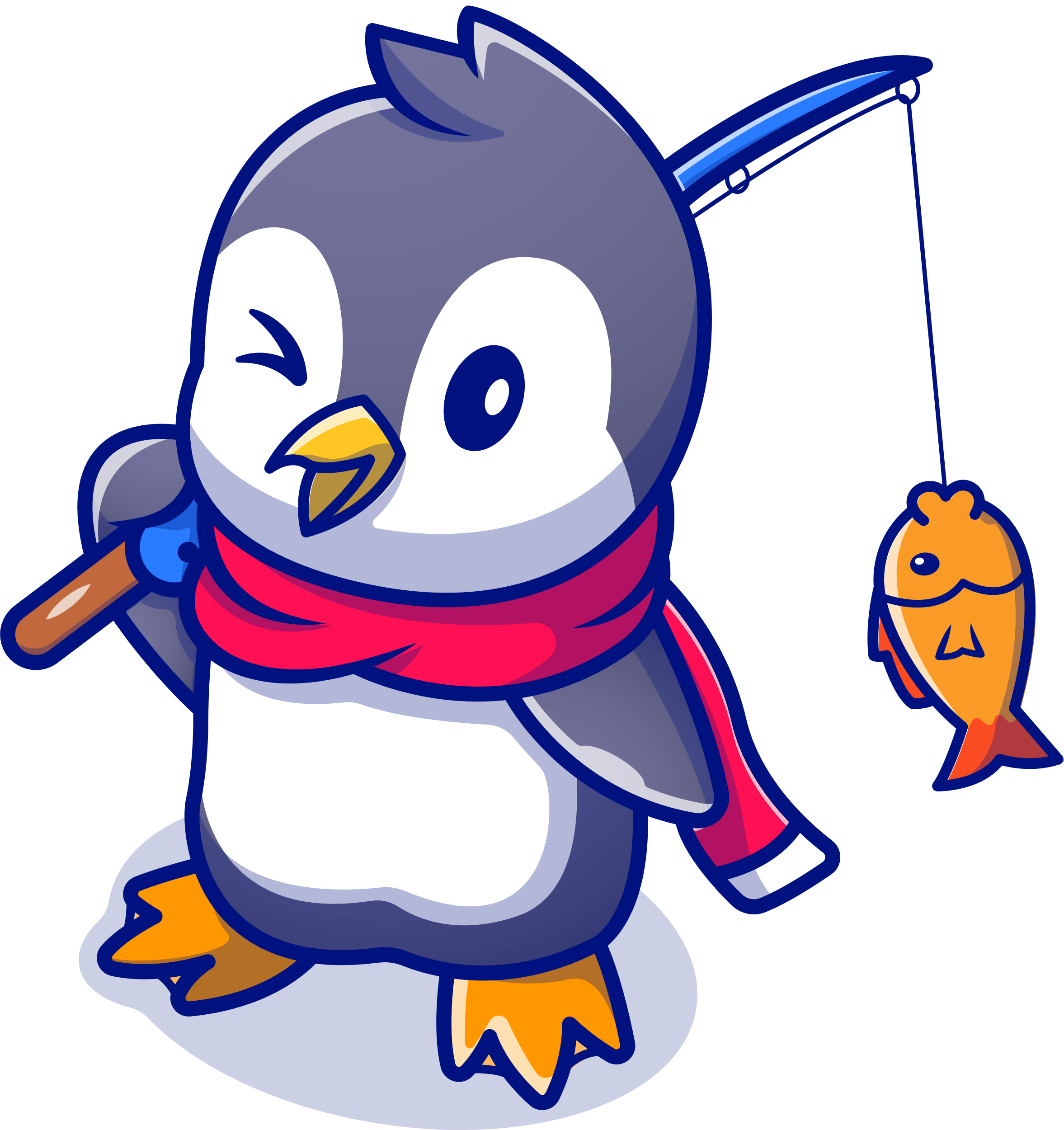 1
Đ, S?
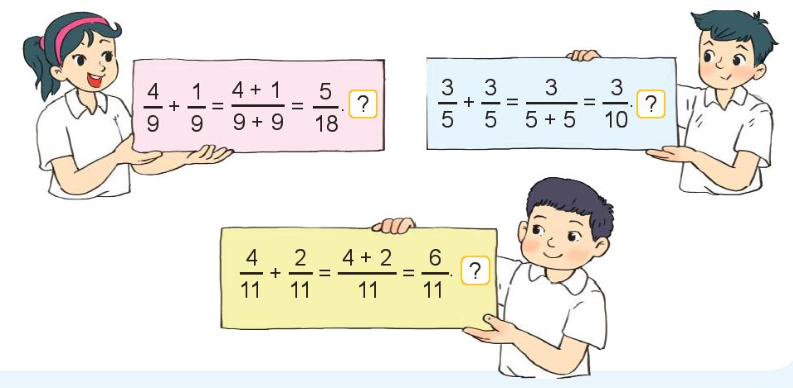 6
S
S
5
9
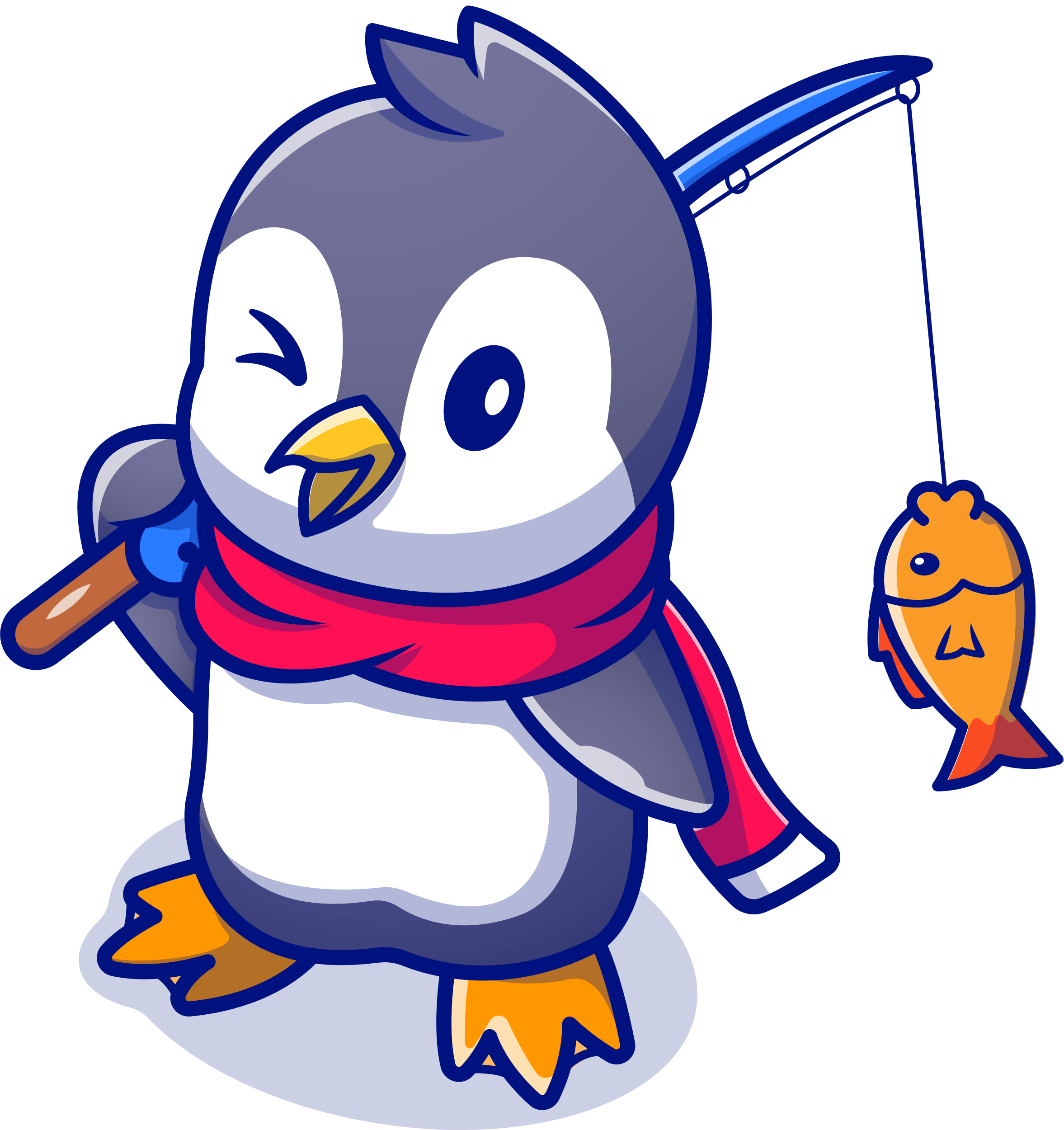 Đ
Yeah, chúng ta đã thu thập được 1 chiếc cần câu xịn xò rồi!
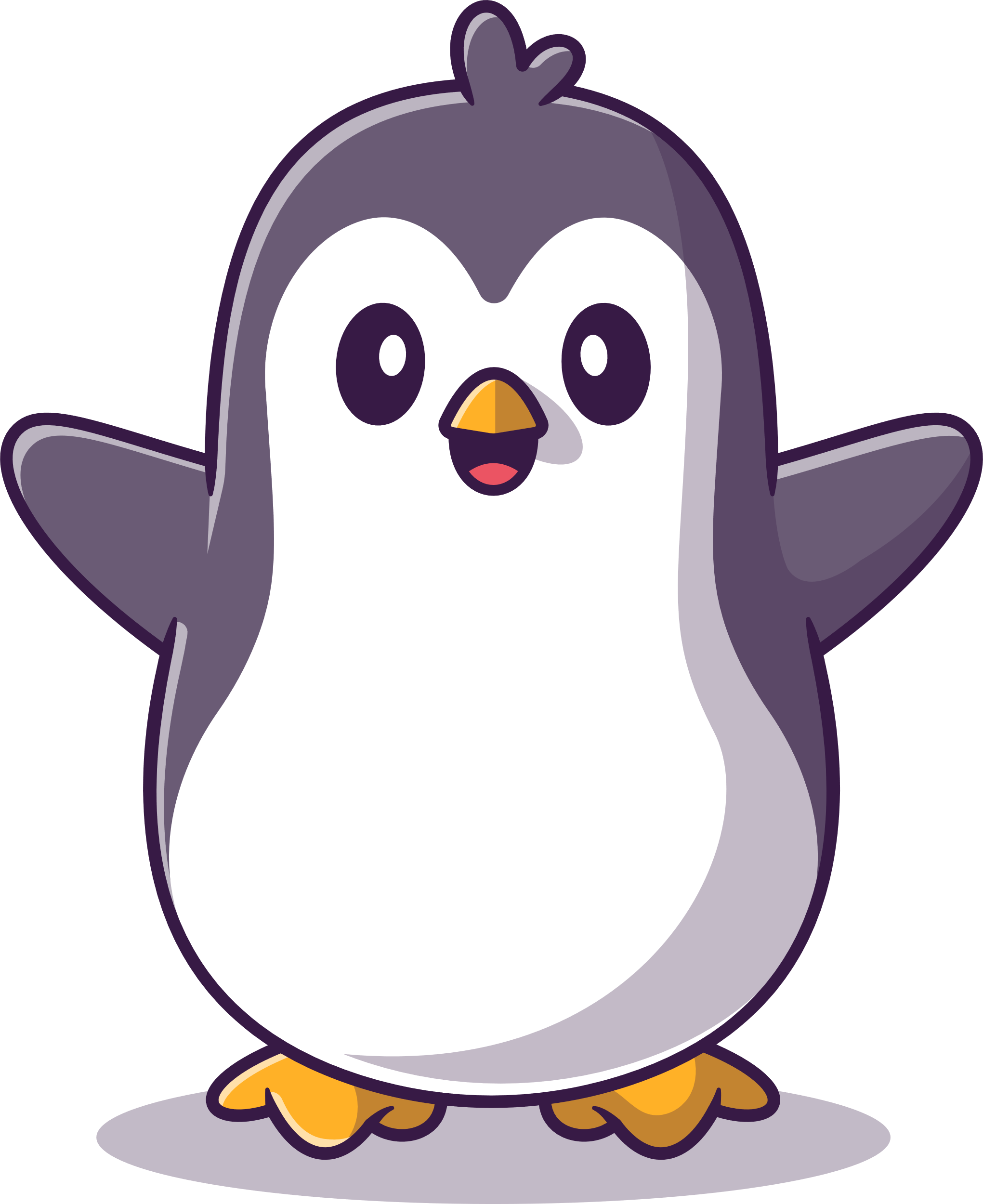 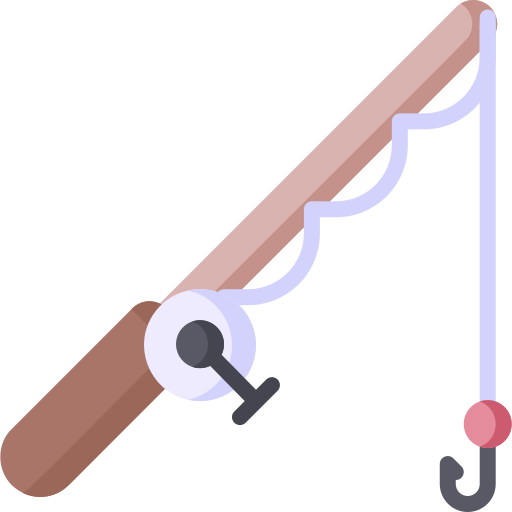 Tiếp theo, chúng ta sẽ cùng nhau thu thập mồi câu nhé!
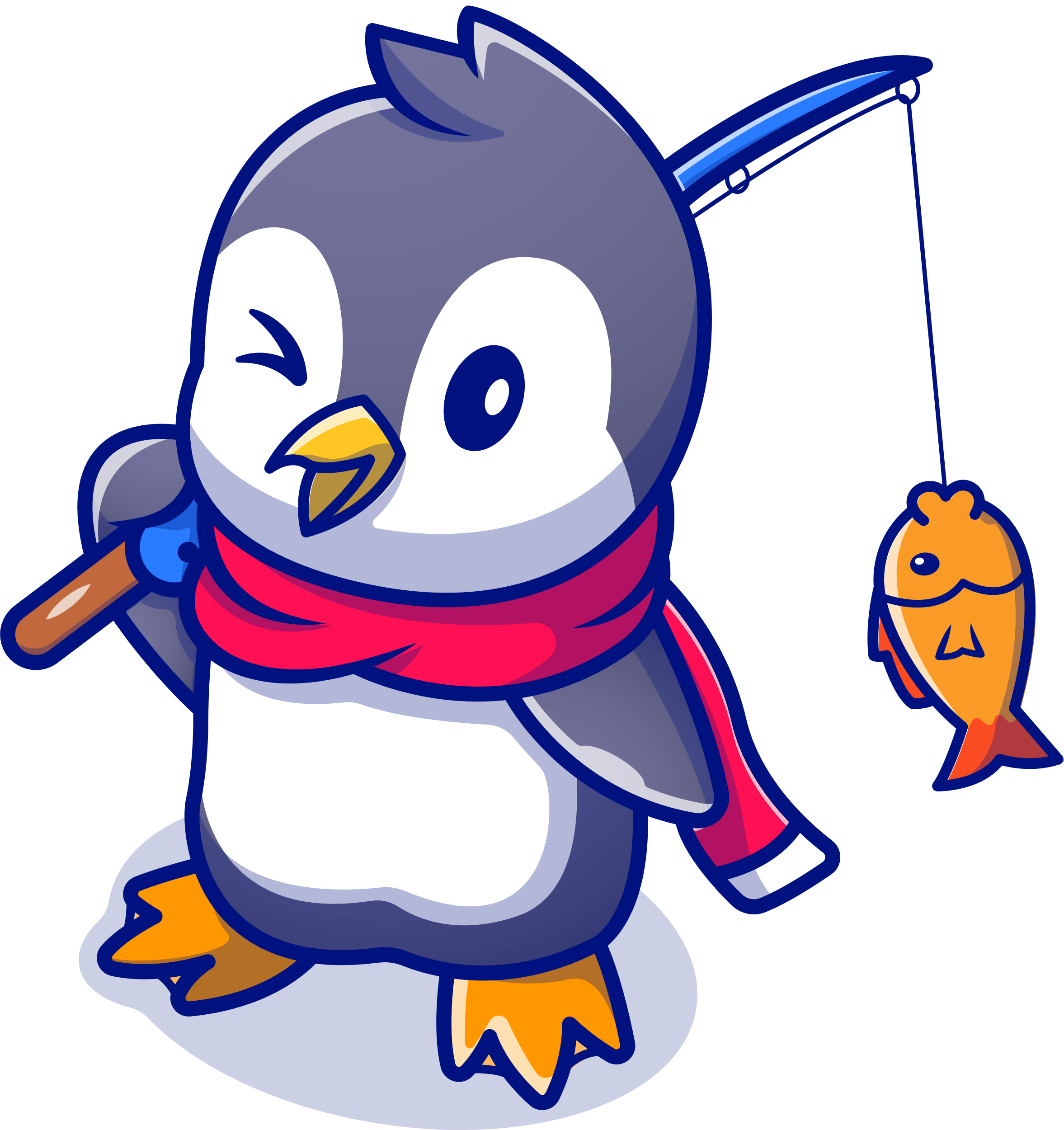 Tính rồi so sánh
2
Yeah, chúng ta đã thu thập được 1 thùng mồi béo bở!
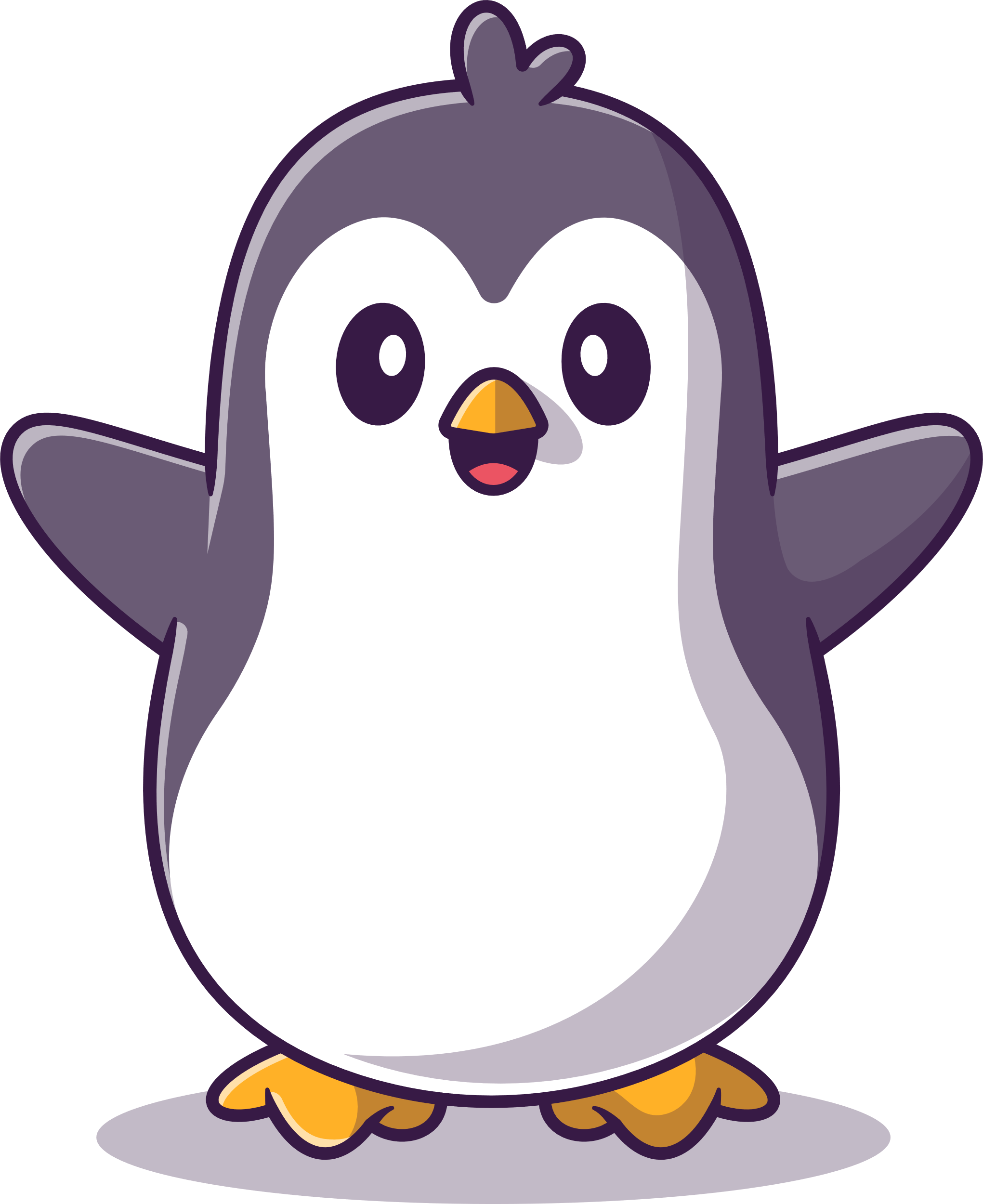 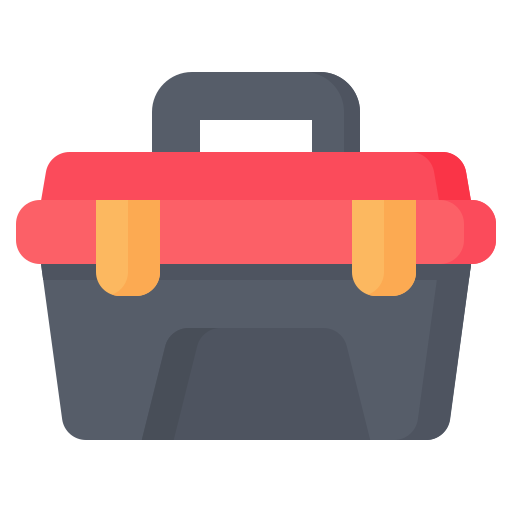 Giờ thì chúng ta cùng nhau câu cá nào! Để câu được cá thì hãy cùng mình vượt qua thử thách nhé!
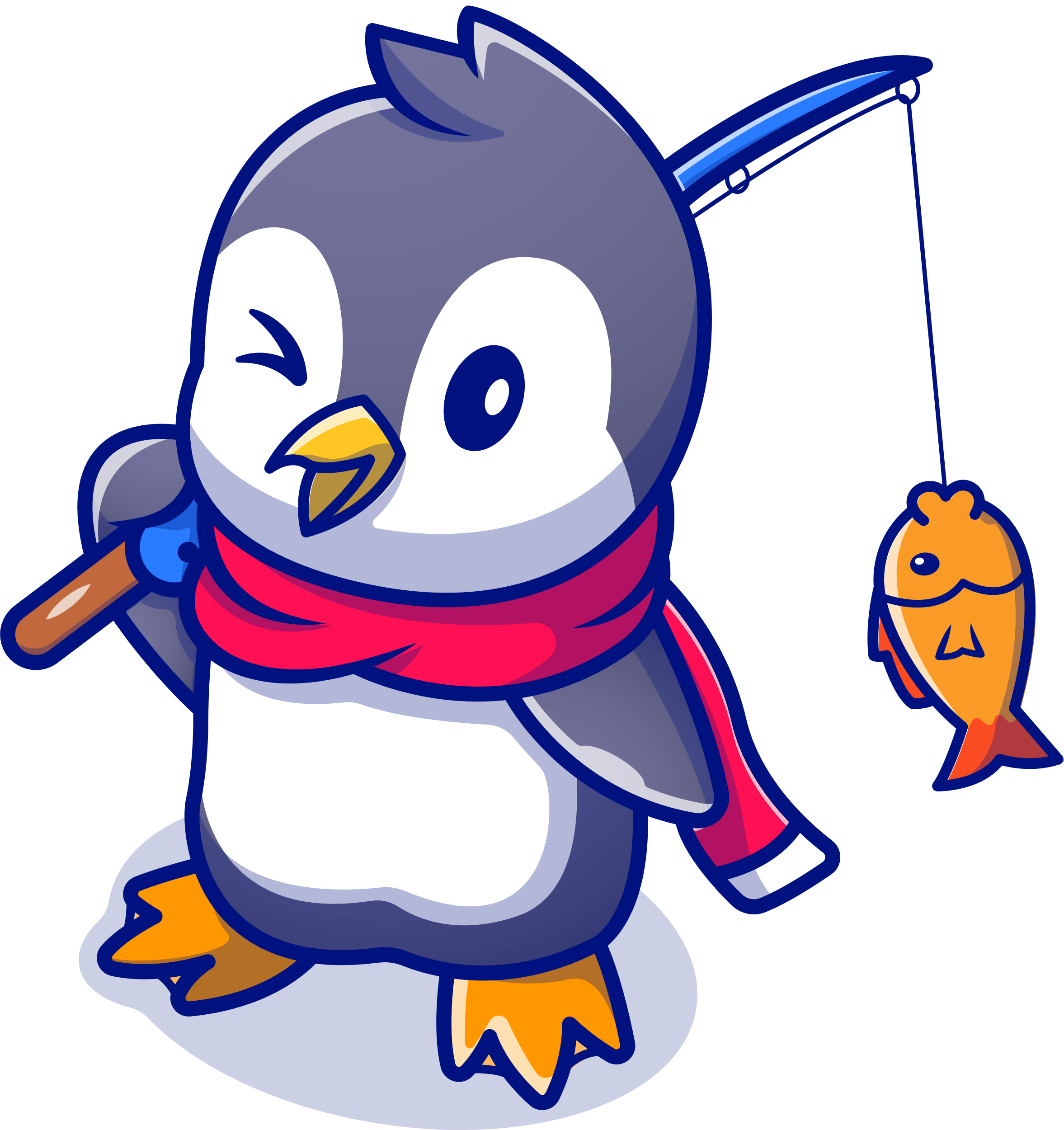 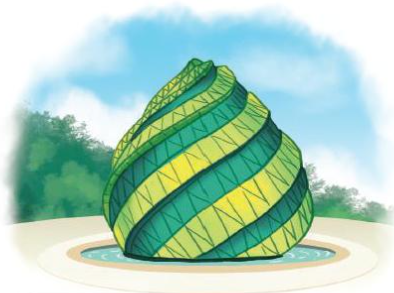 Giải ô chữ dưới đây
3
Đ
?
L
?
?
À
?
Ạ
T
?
Biết rằng:
T
L
À
Ạ
Đ
[Speaker Notes: Thiết kế: Hương Thảo – Zalo 0972115126]
Yeah, chúng ta đã câu được rất nhiều cá!
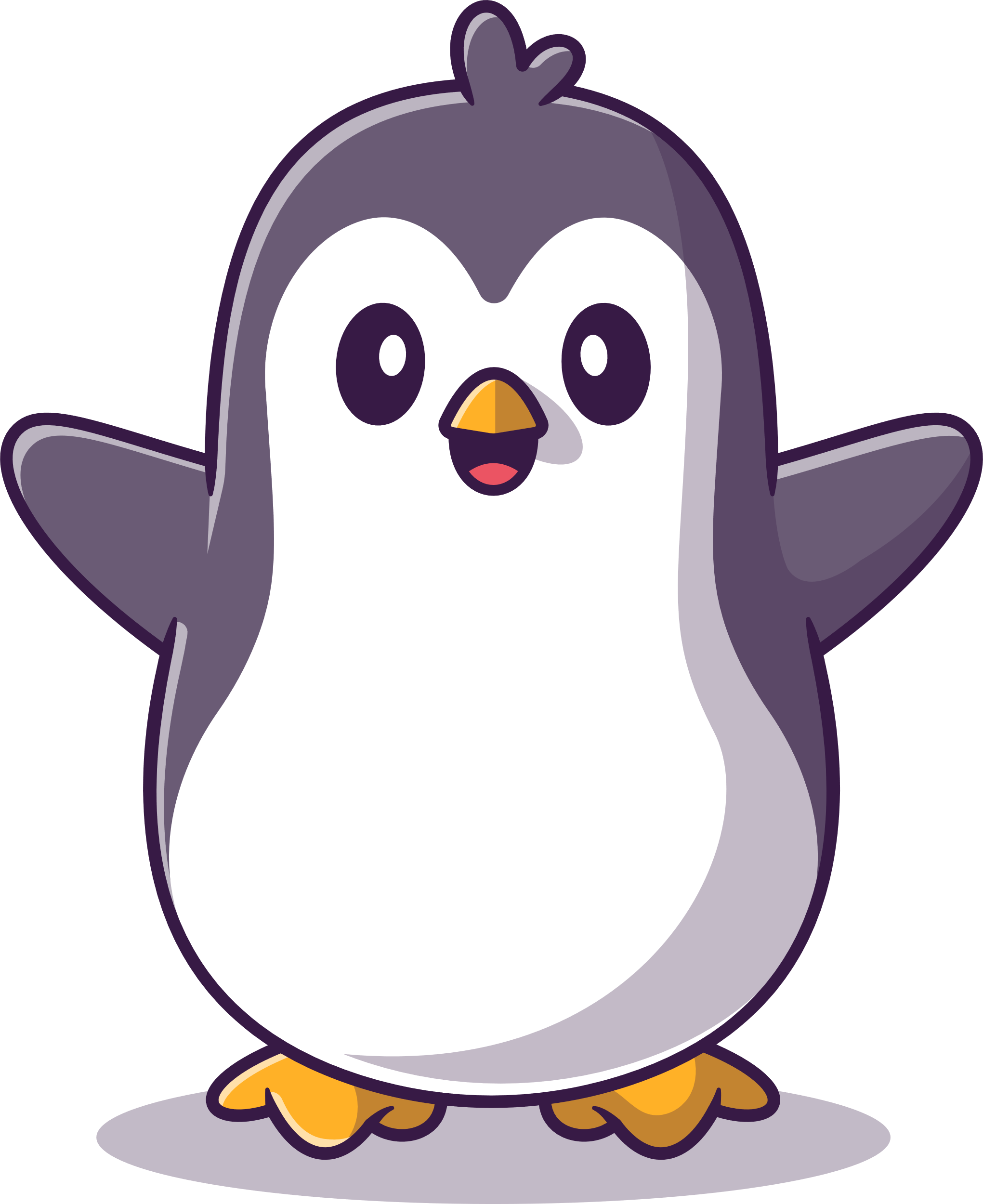 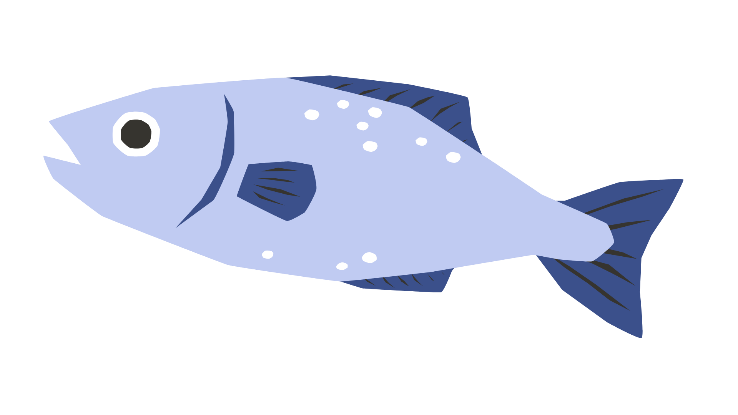 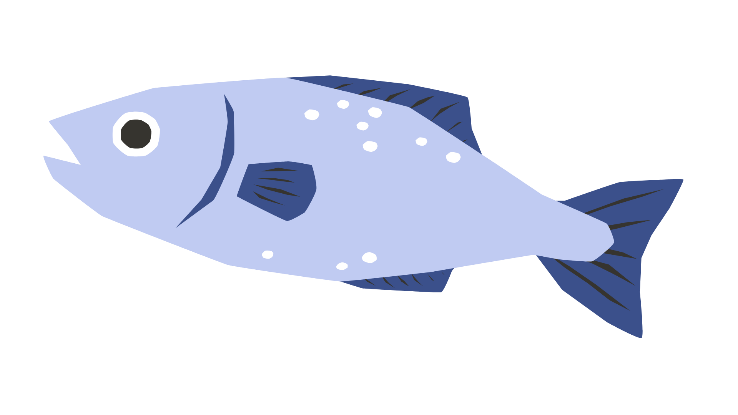 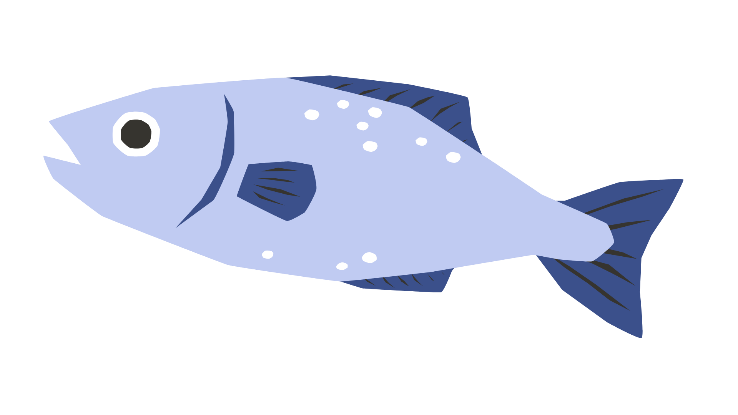 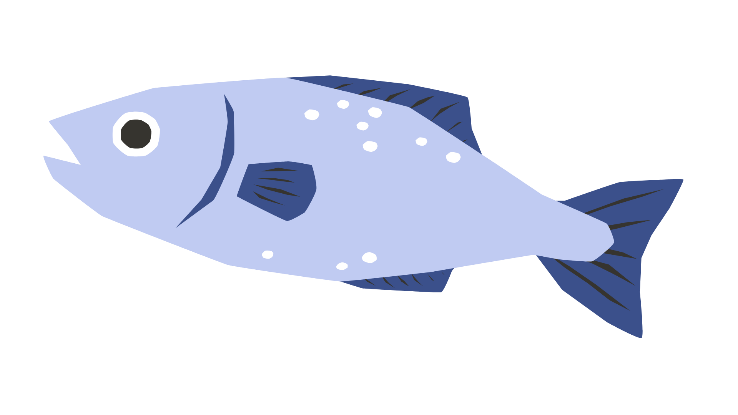 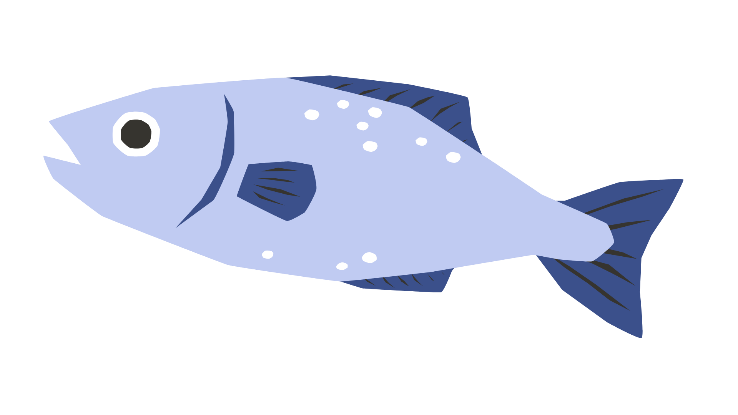 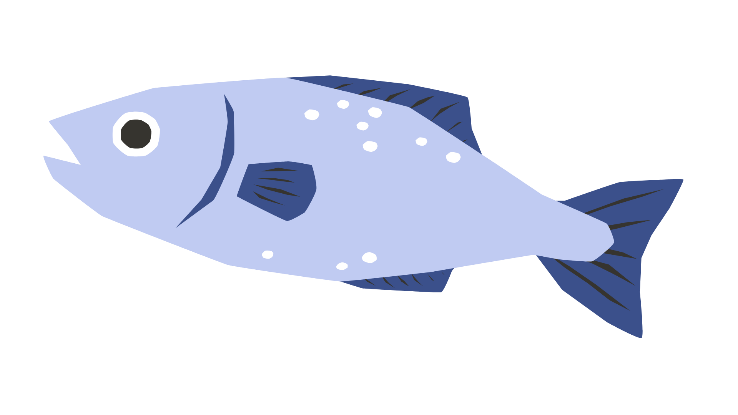 Chúng ta đã câu được rất nhiều cá, các bạn cùng mình cho cá vào giỏ nhé!
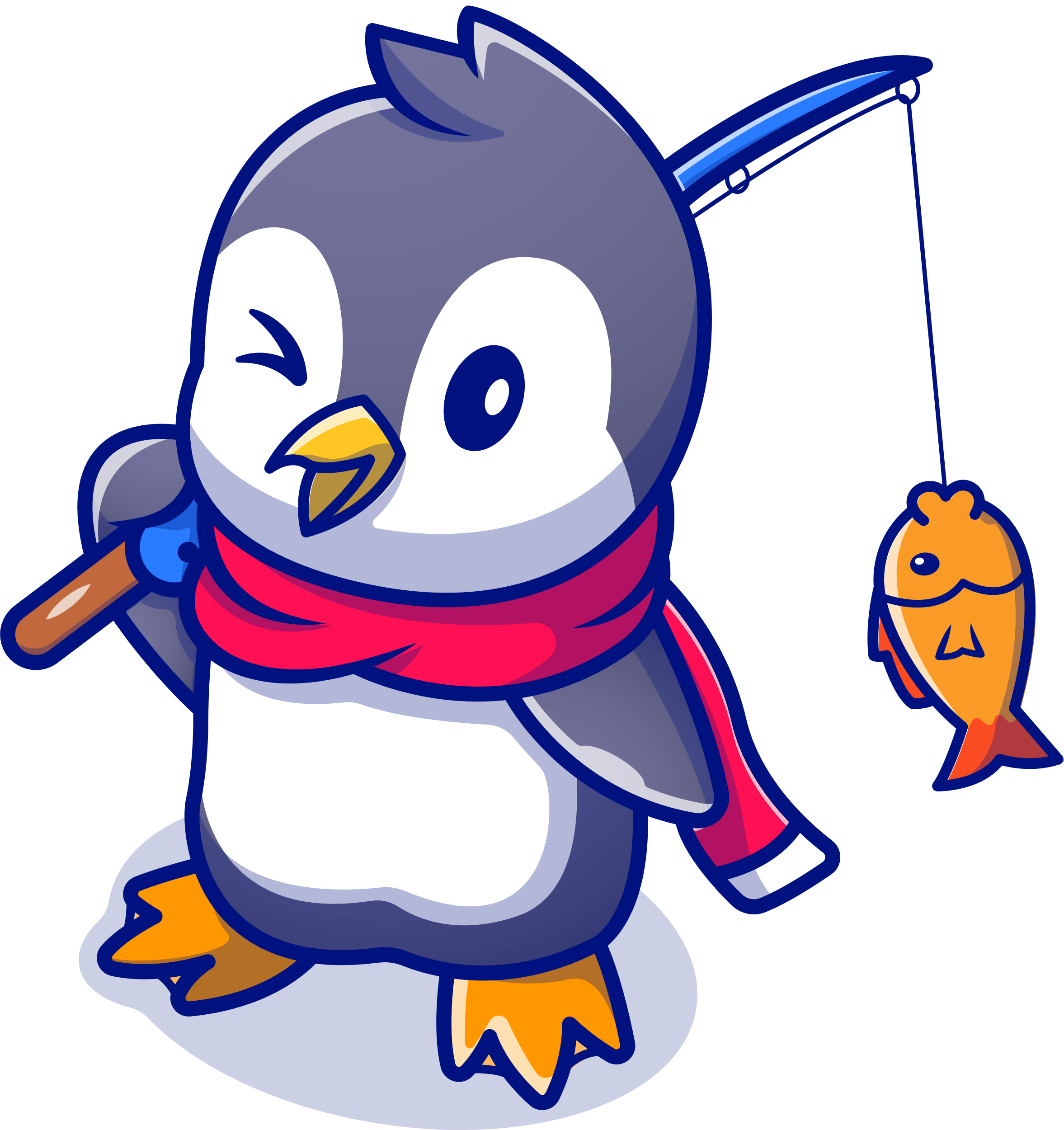 4
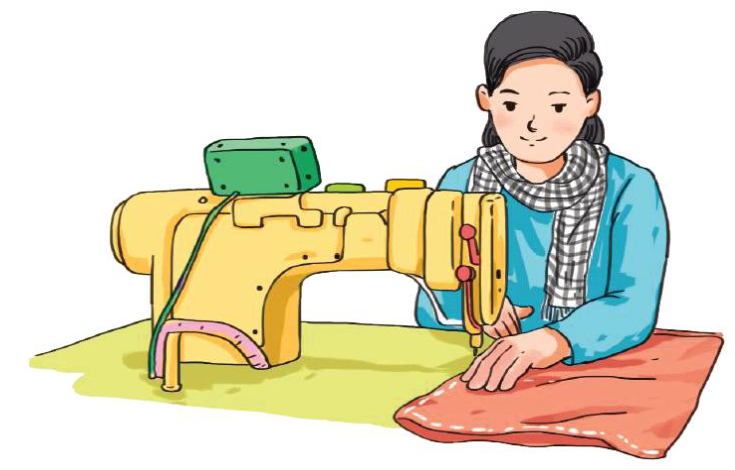 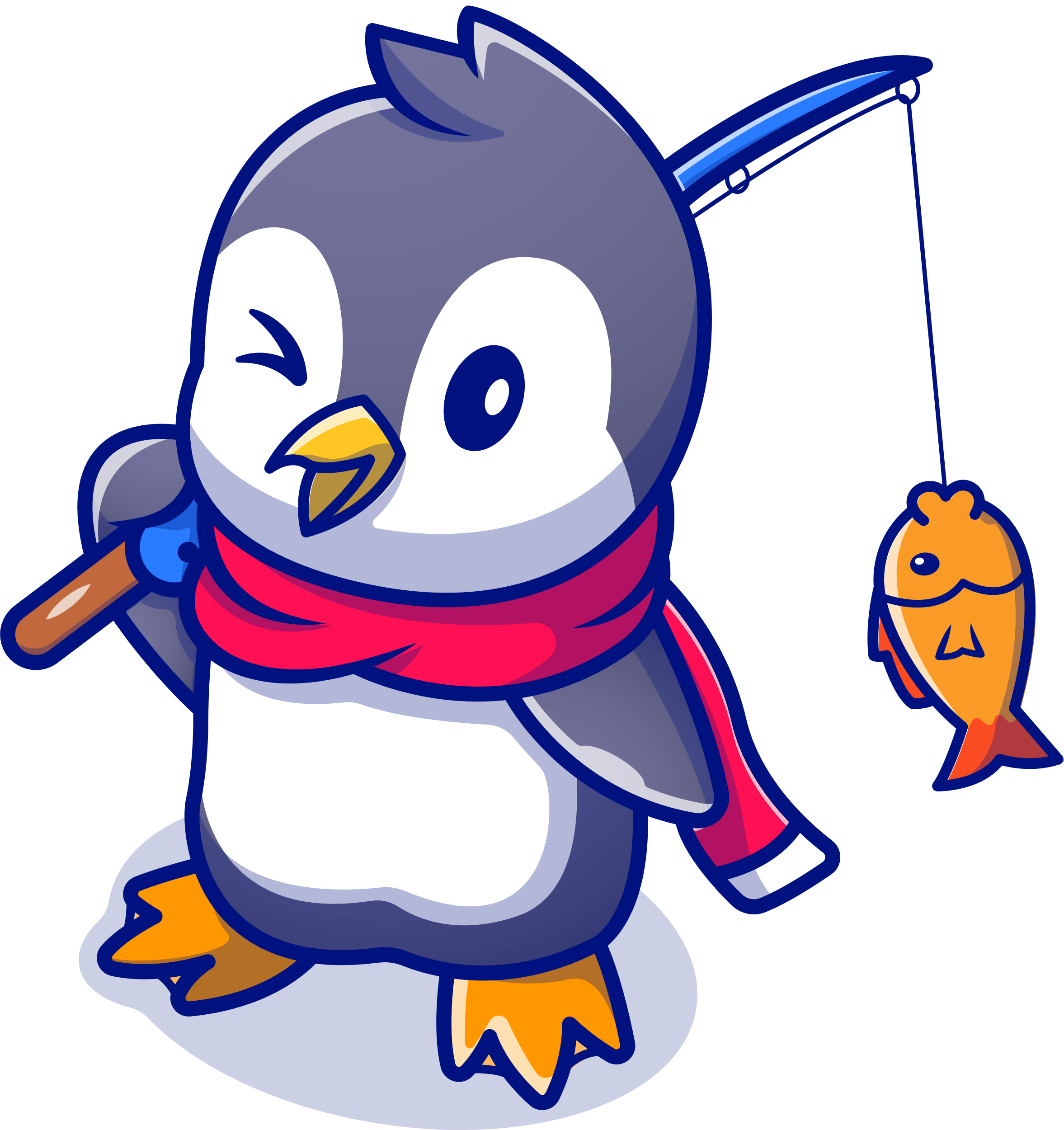 Vậy chúng ta đã cho cá vào giỏ rồi! Hôm nay, chúng ta thật giỏi.
Cảm ơn các bạn rất nhiều.
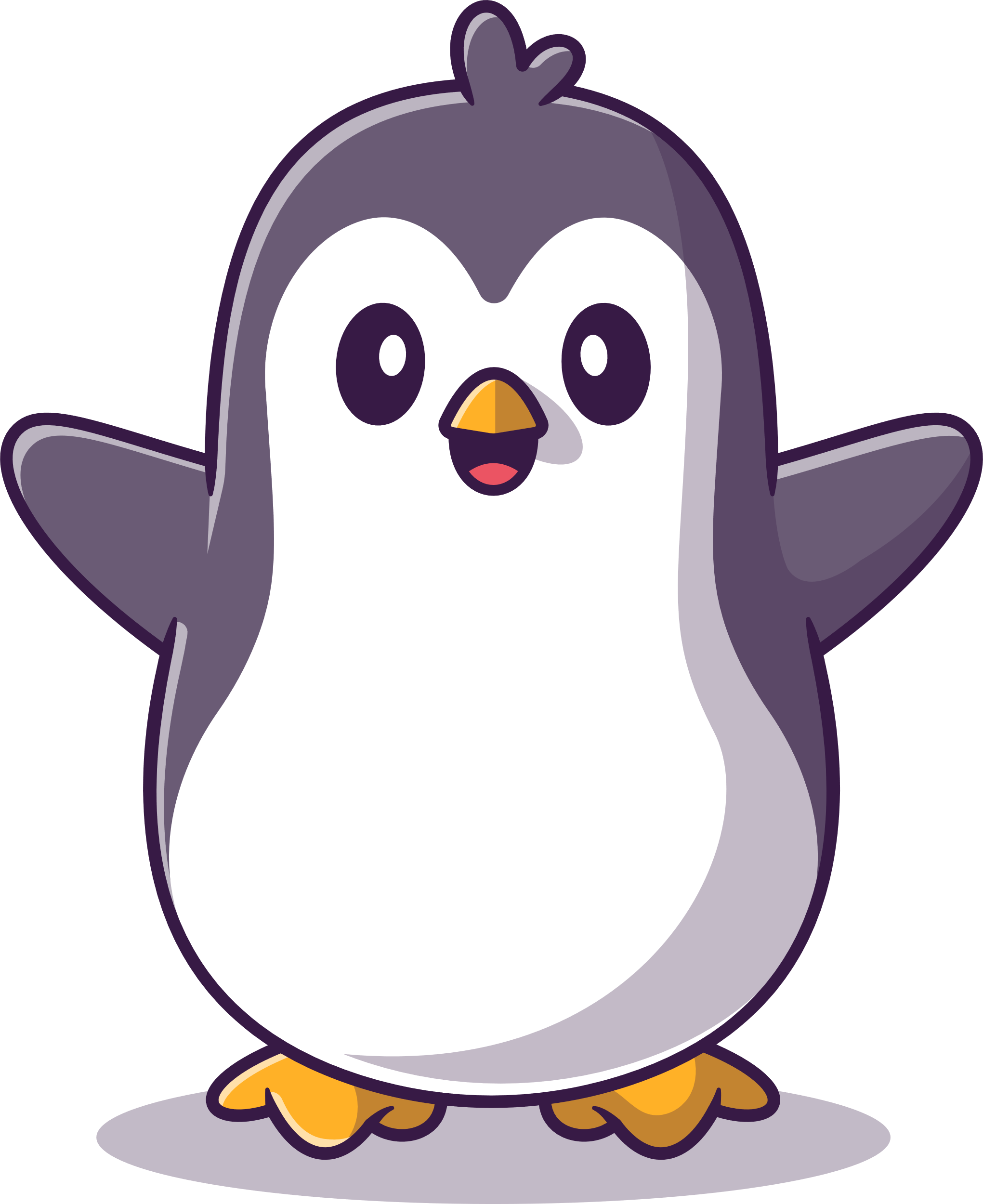 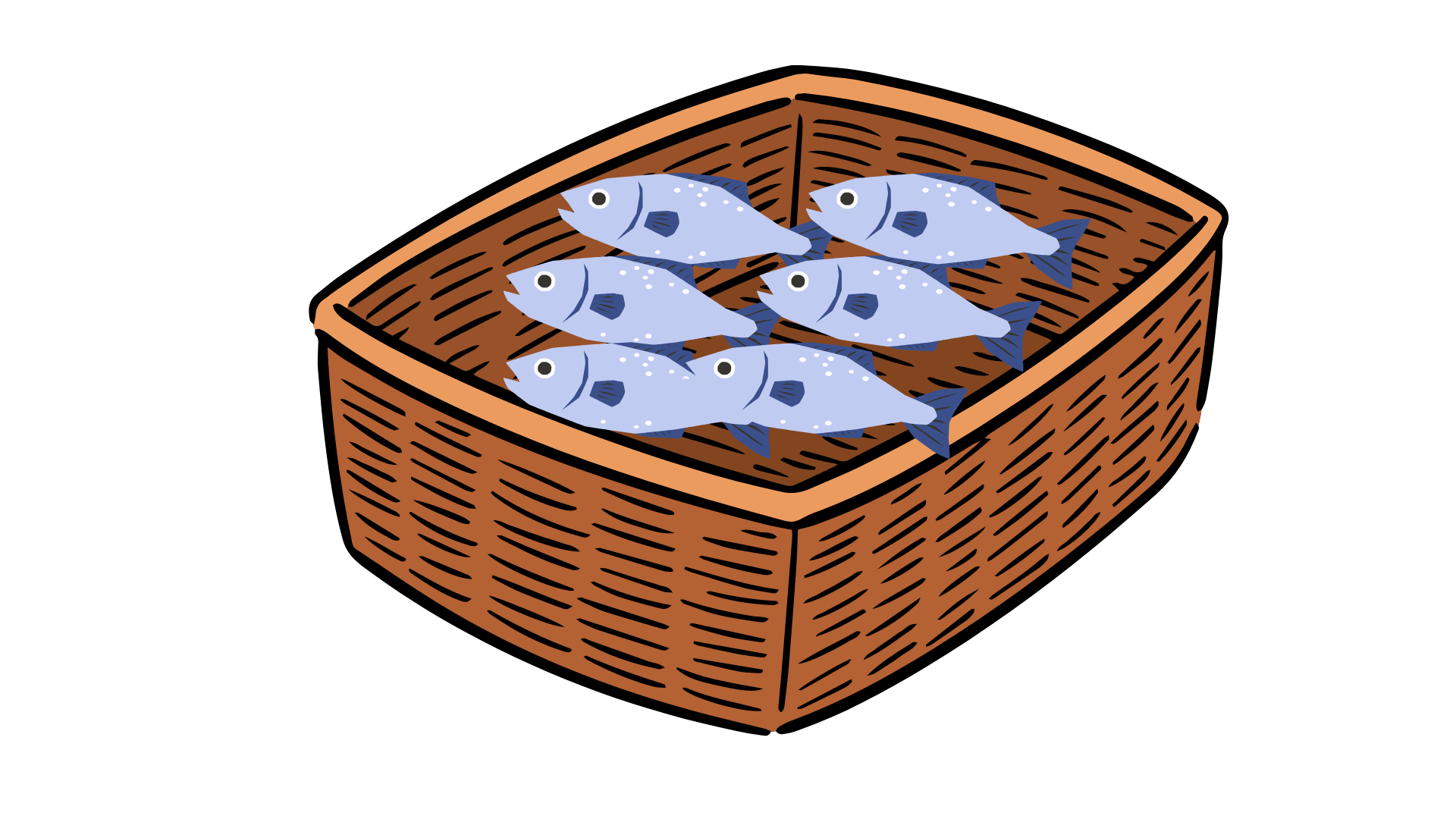 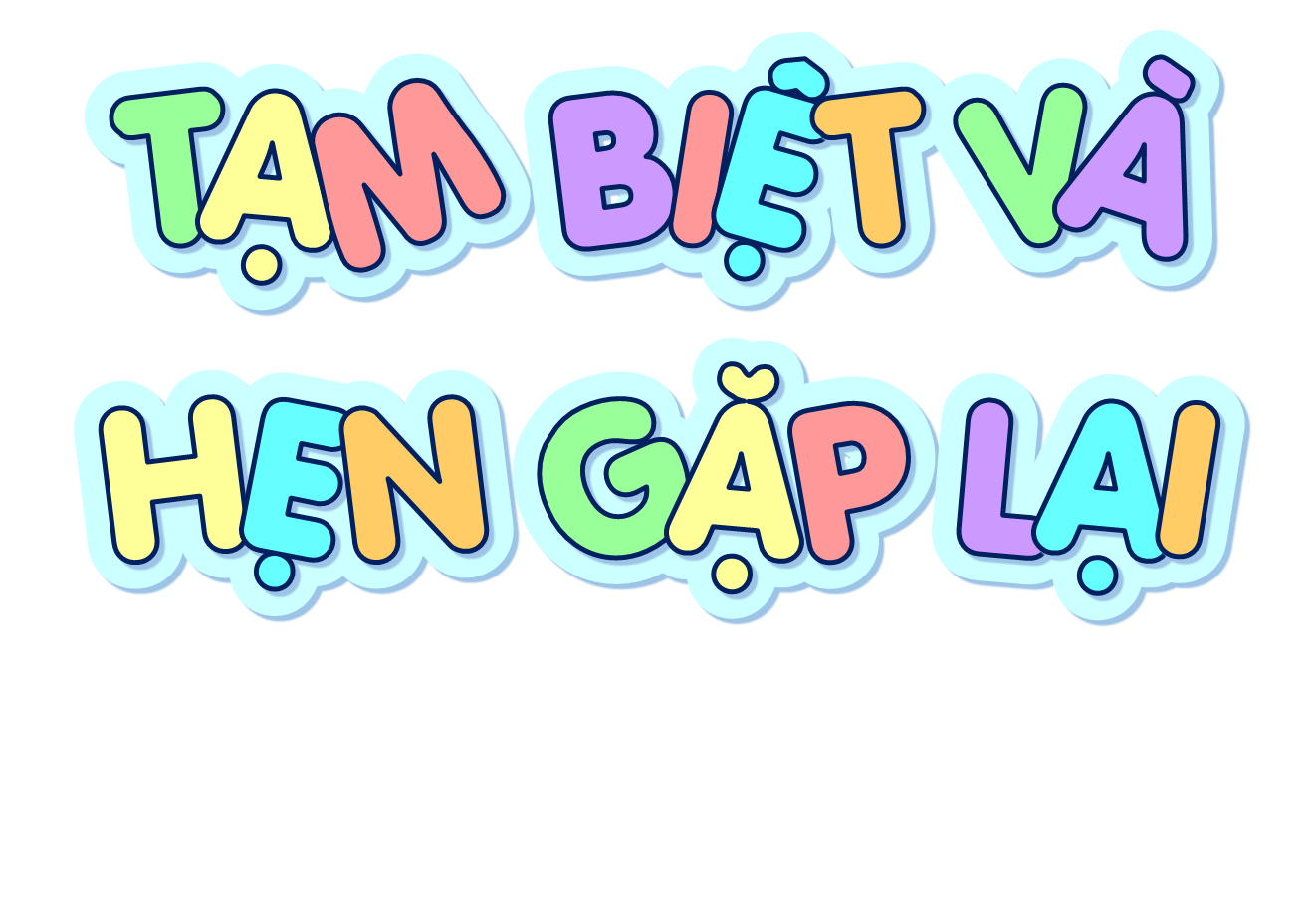 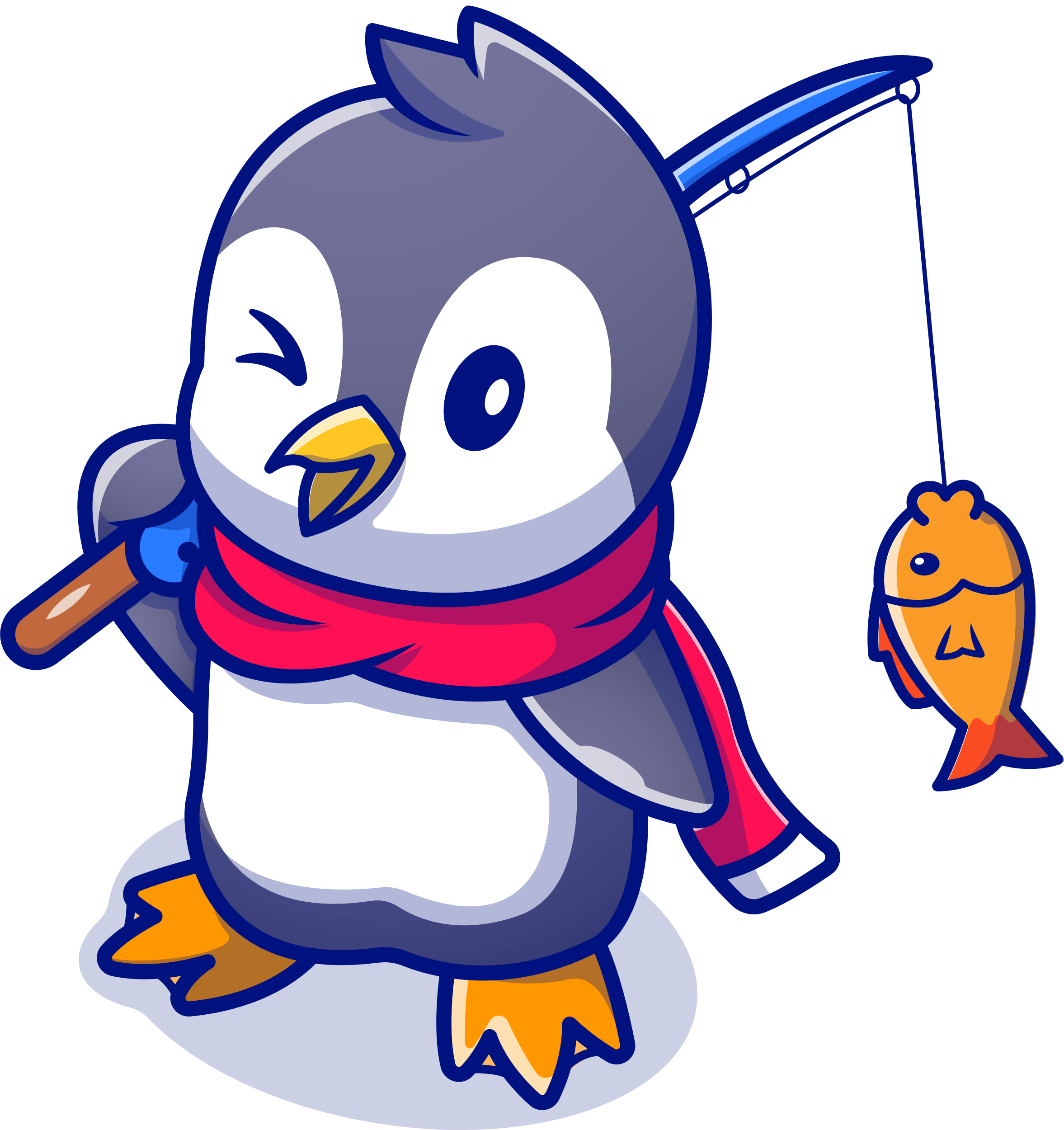 [Speaker Notes: Thiết kế: Hương Thảo – Zalo 0972115126]